Создание простого интерактивного кроссворда 
в PowerPoint
Супрун Елена Борисовна
 старший воспитатель
МАДОУ «ЦРР – д/с № 74 «Маячок»
Разгадывать кроссворды любят все: и взрослые, и дети. Это увлекательное занятие
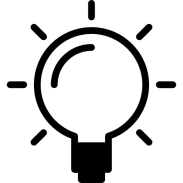 расширяет кругозор, тренирует память, приучает к краткости и четкости формулировок. Мы рассмотрим создание простого интерактивного кроссворда.
Прямых инструментов для этого действия в презентации не предусмотрено. Так что придется использовать другие функции, чтобы визуально в итоге получилось именно то, что нам нужно.
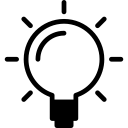 Планирование
Этот шаг можно и пропустить, если пользователь умеет импровизировать на ходу. Однако будет гораздо проще, если удастся заранее знать, какой вид будет иметь кроссворд и какие слова будут в него вноситься.
    Рисуем сетку кроссворда (по вашему желанию), в Word-документе можно напечатать вопросы к кроссворду.
2. Создание фона
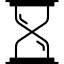 Чтобы оформить презентацию в нужной вам тематике можно задать фон для слайда:
Правой кнопки мышки – Формат фона. Можно воспользоваться готовым (Рисунок или текстура, Текстура (выбрать нужный вариант, слайд №5) или загрузить свой (Добавить рисунок из источника – Файл (выбрать из папки на компьютере, слайд №6) – Вставить – Закрыть) 
Если фон слишком контрастный и затрудняет чтение, можно задать для кроссворда белый (или любой другой) фон. Для этого необходимо очистить кроссворд от слов (выделить слово и вынести его за слайд). Залить белым цветом: выделяем ячейки и заливаем белым цветом (Конструктор – Заливка (цвет). Затем возвращаем слова на свои места, и выравниваем.
4
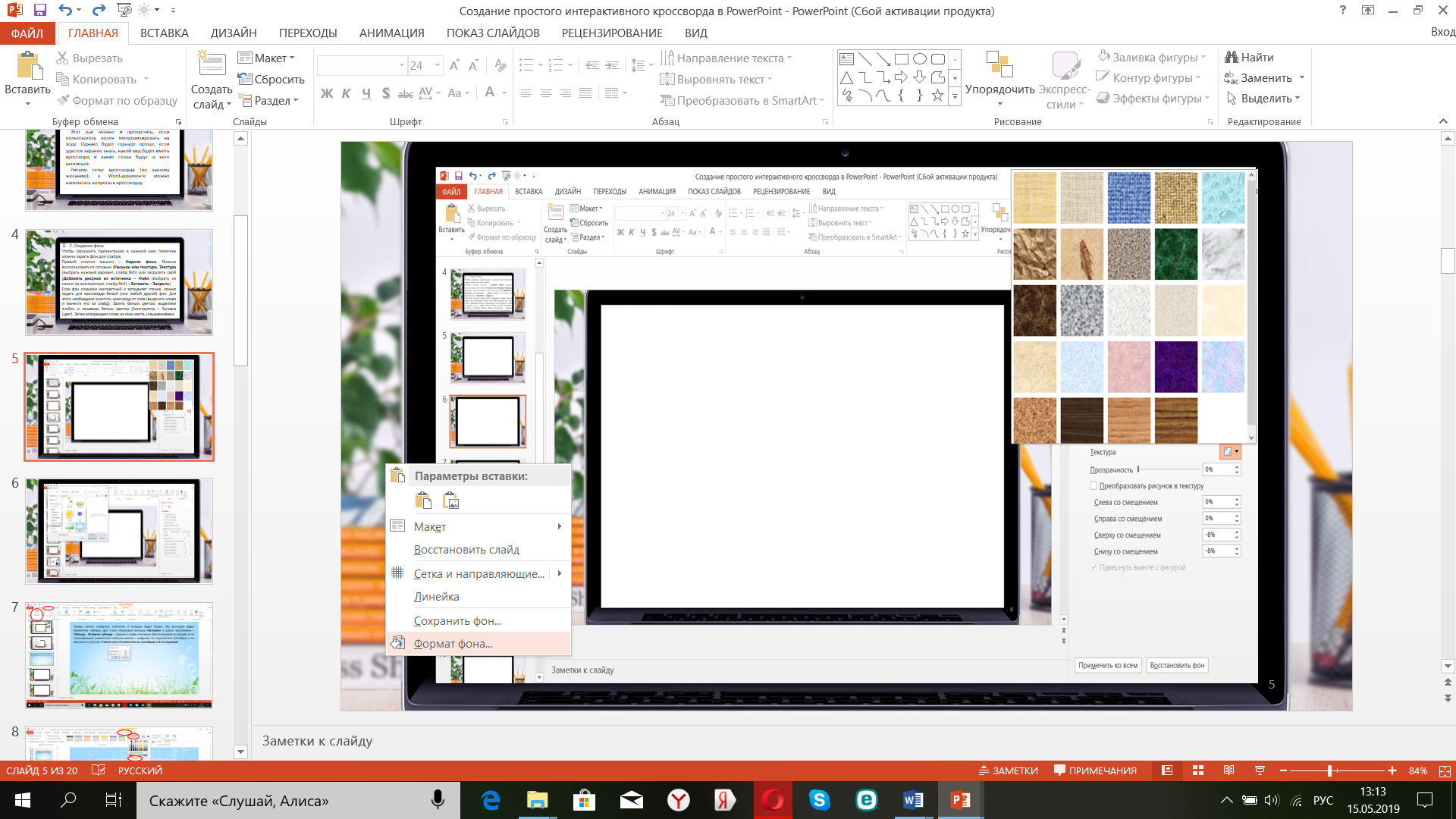 Файл № 5
2
3
1
5
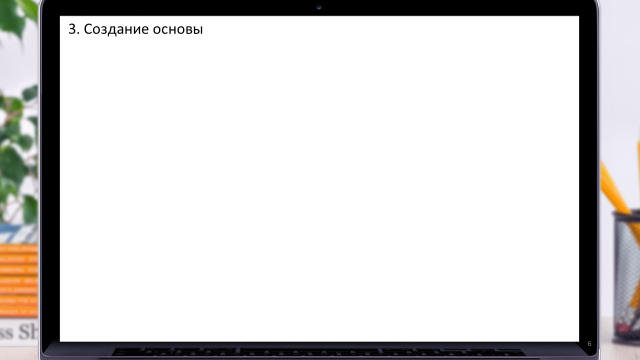 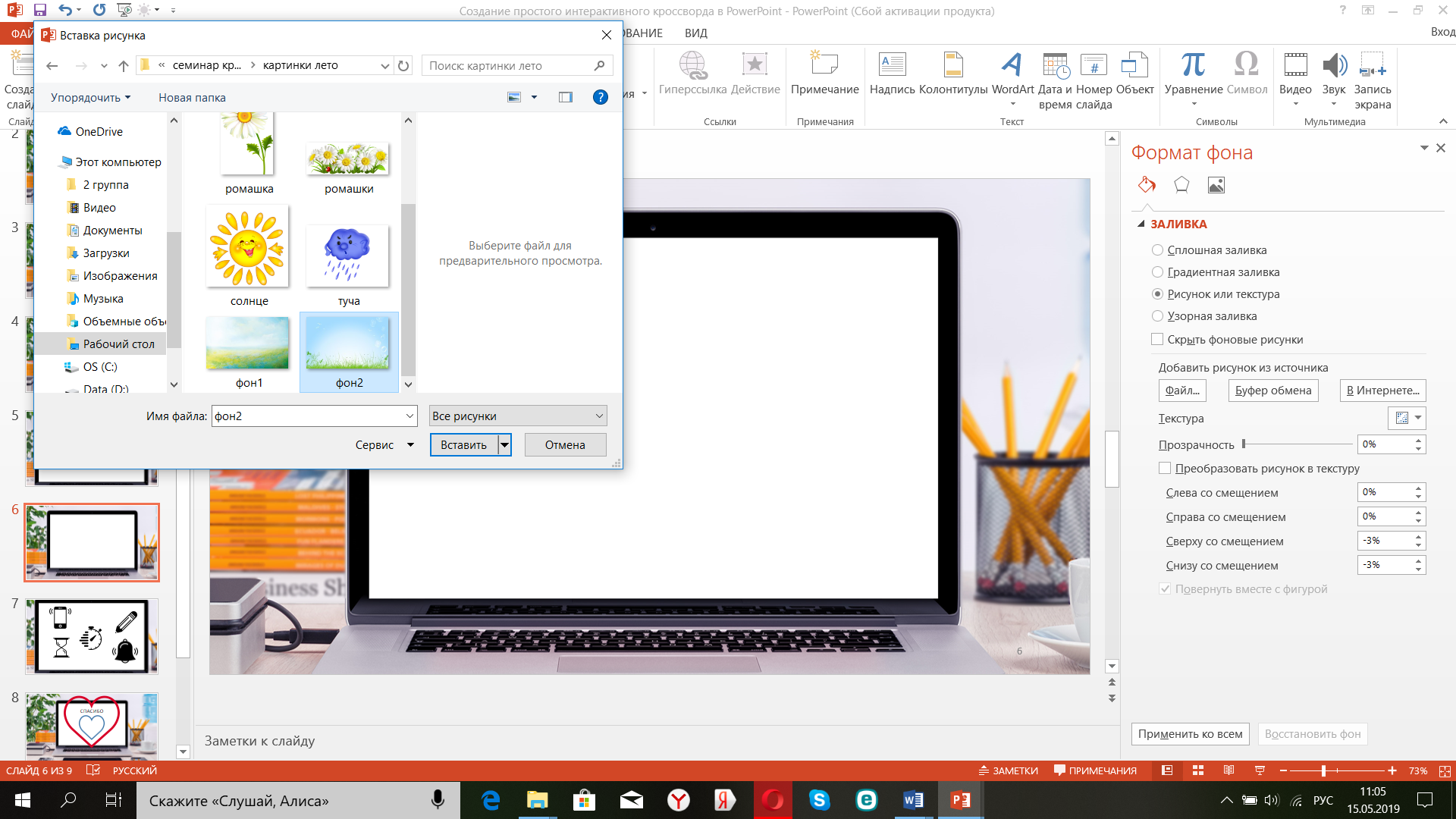 3. Создание основы
Файл № 6
6
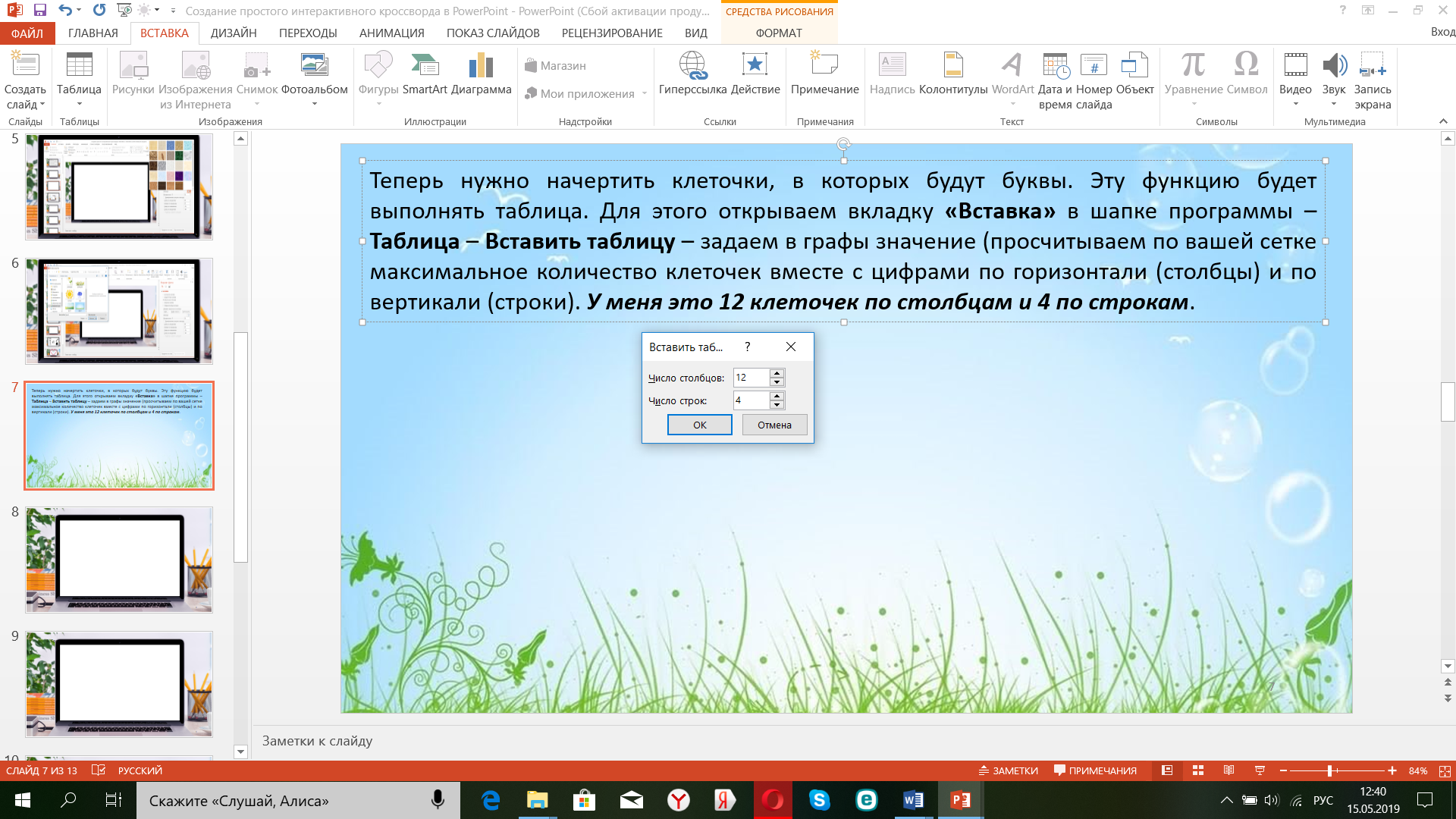 Теперь нужно начертить клеточки, в которых будут буквы. Эту функцию будет выполнять таблица. Для этого открываем вкладку «Вставка» в шапке программы – Таблица – Вставить таблицу – задаем в графы значение (просчитываем по вашей сетке максимальное количество клеточек вместе с цифрами по горизонтали (столбцы) и по вертикали (строки). У меня это 12 клеточек по столбцам и 4 по строкам.
7
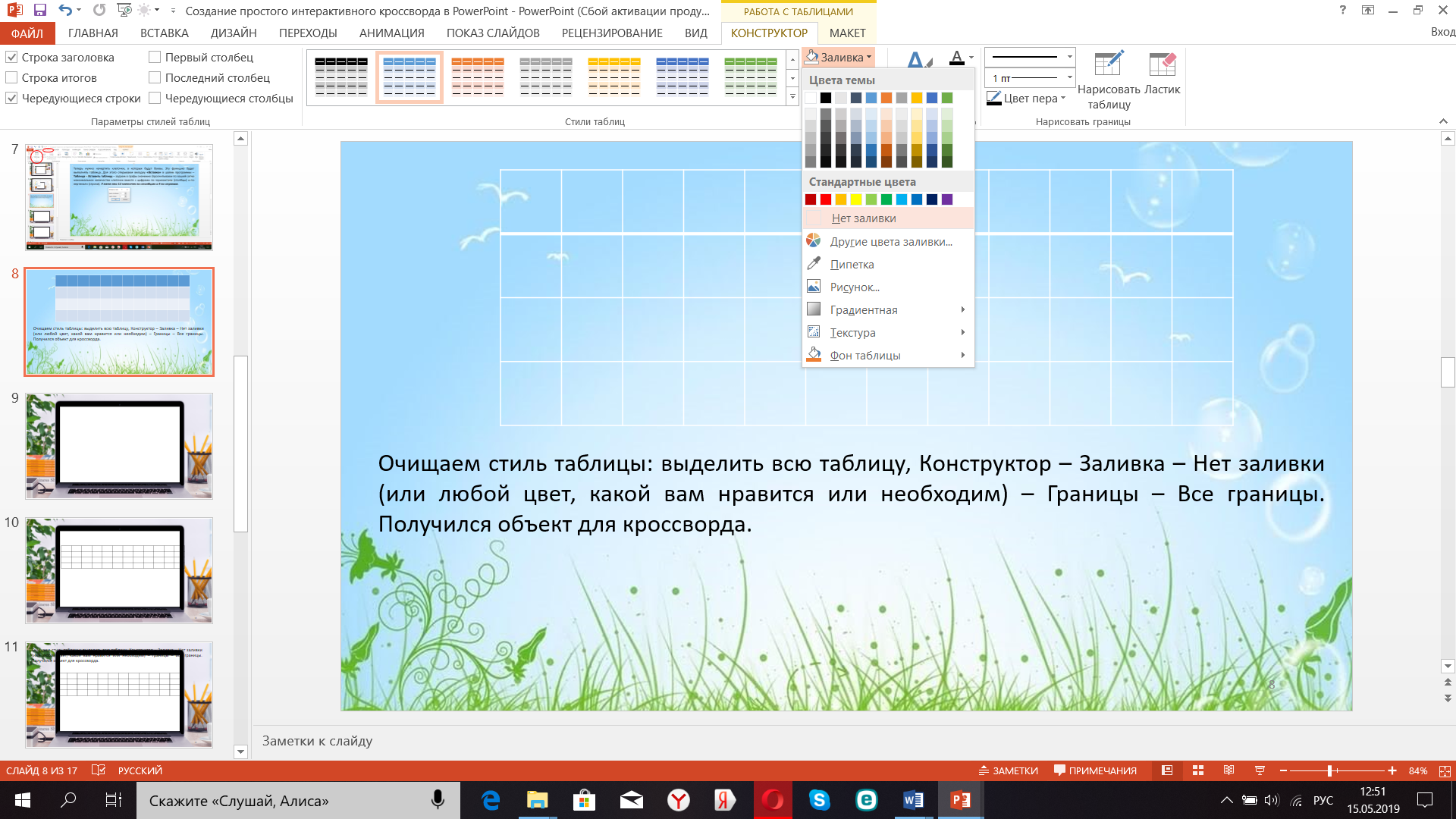 8
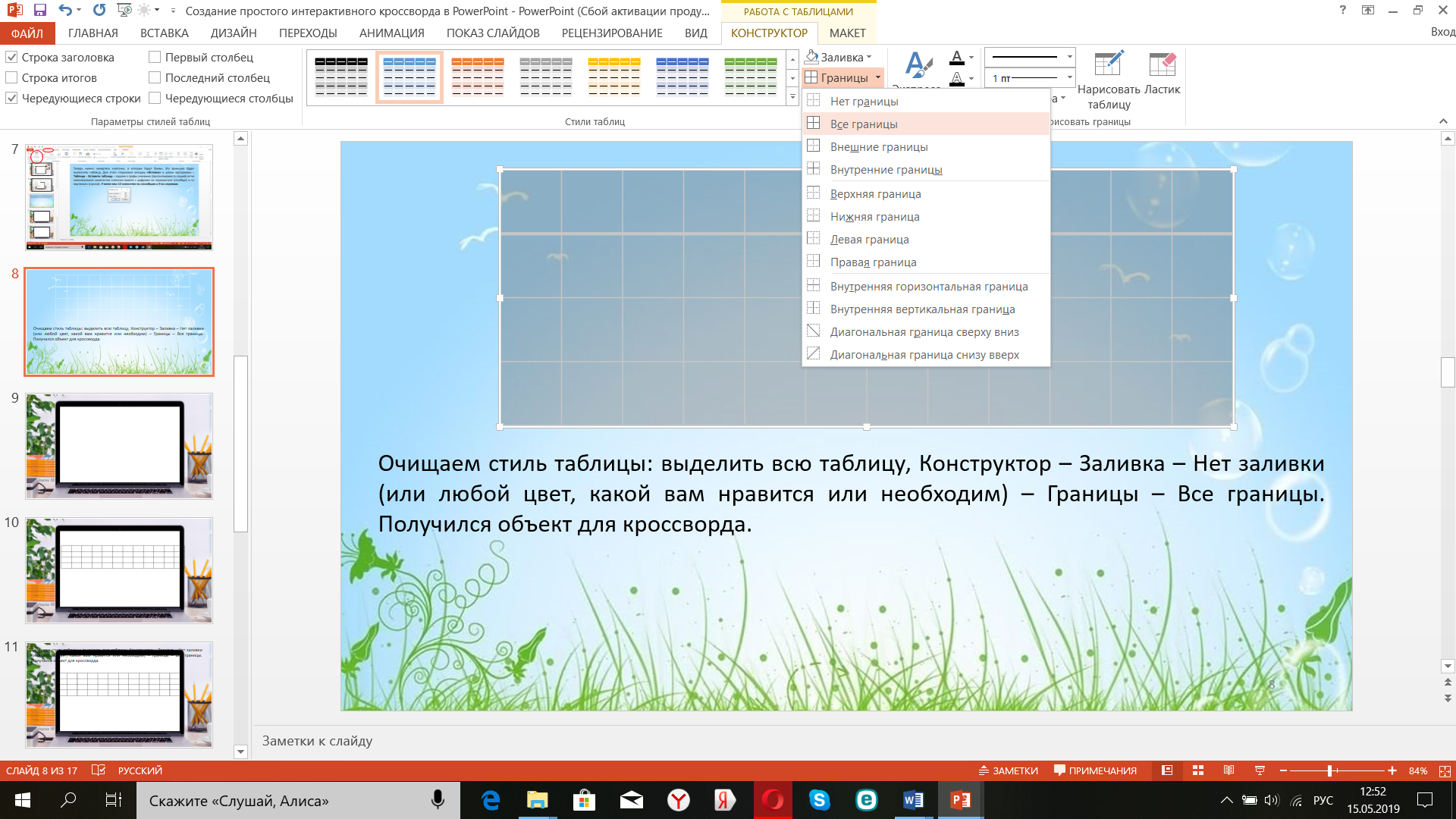 9
Очищаем стиль таблицы: выделить всю таблицу, Конструктор – Заливка – Нет заливки (или любой цвет, какой вам нравится или необходим) – Границы – Все границы. Получился объект для кроссворда.
10
Теперь переносим наш кроссворд в PowerPoint. Вписываем в клеточки цифры и слова по вертикали и горизонтали.
11
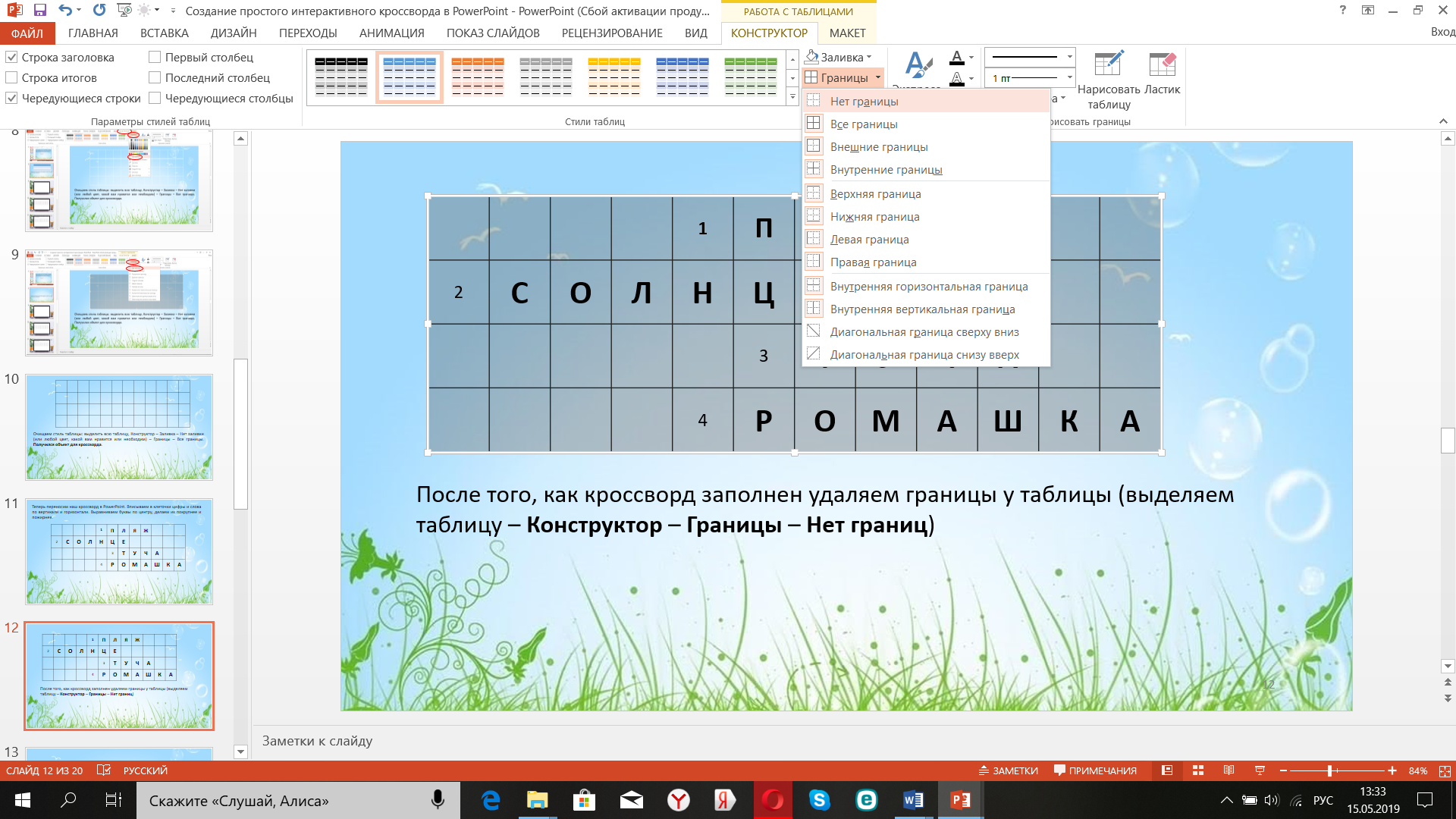 12
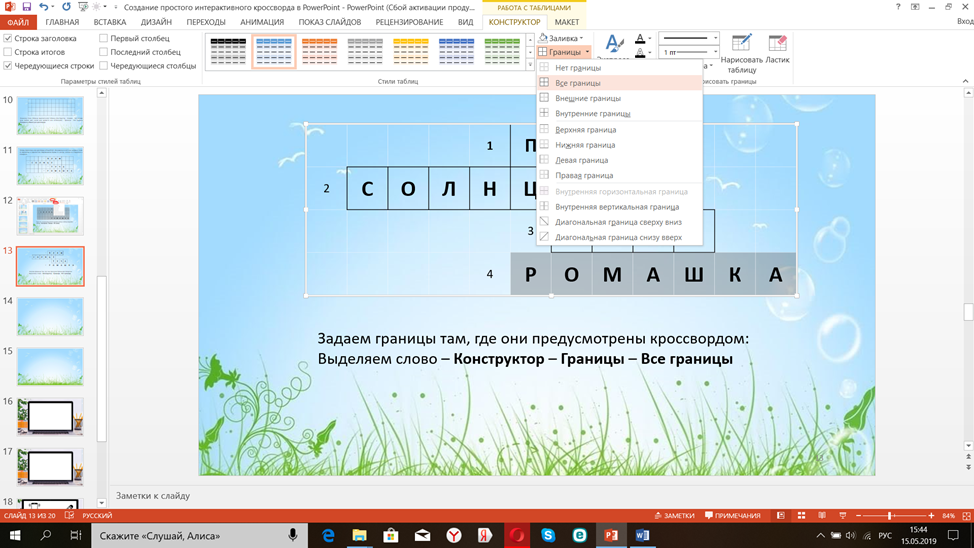 Задаем границы там, где они предусмотрены кроссвордом:
Выделяем слово – Конструктор – Границы – Все границы
13
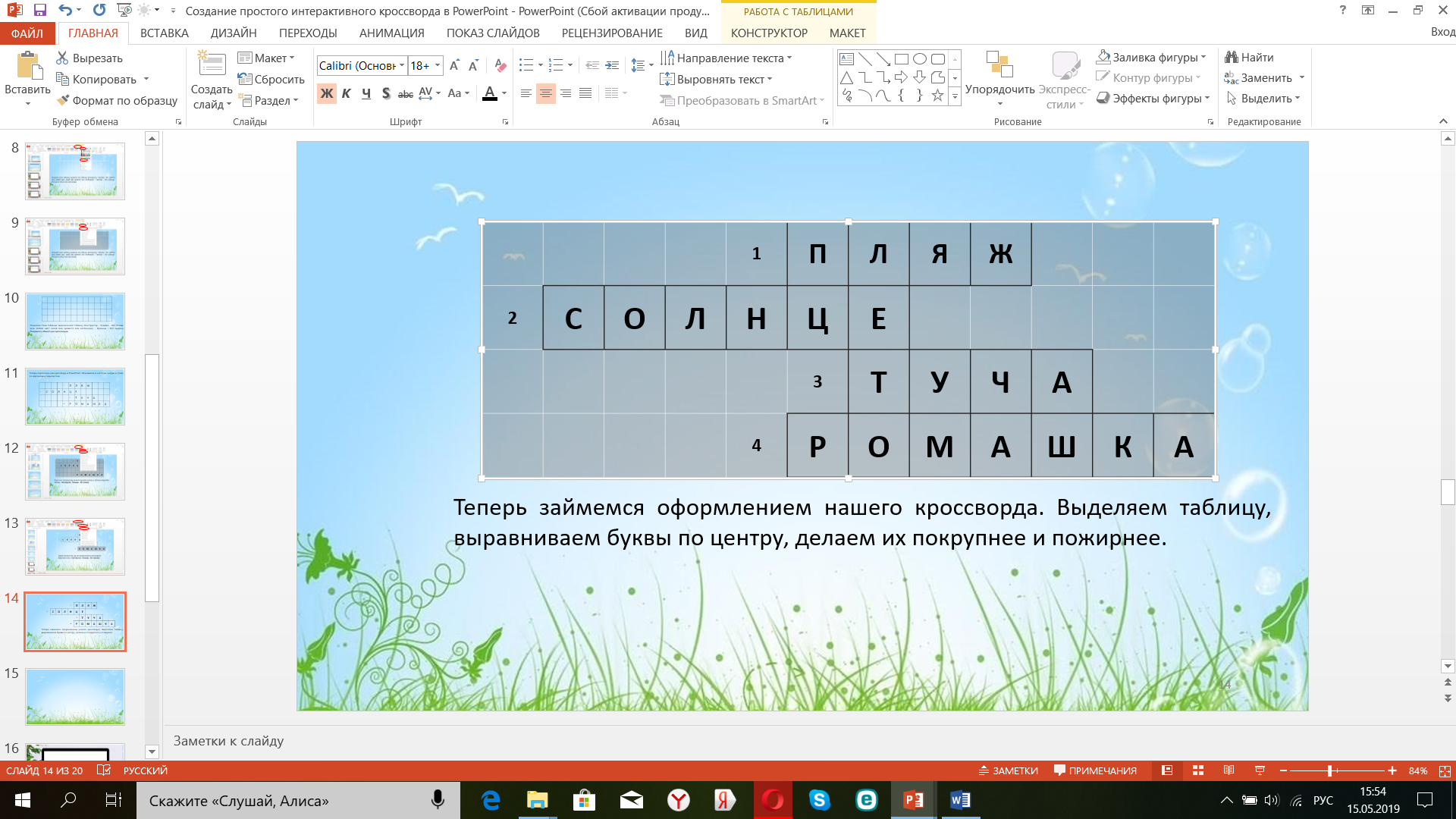 14
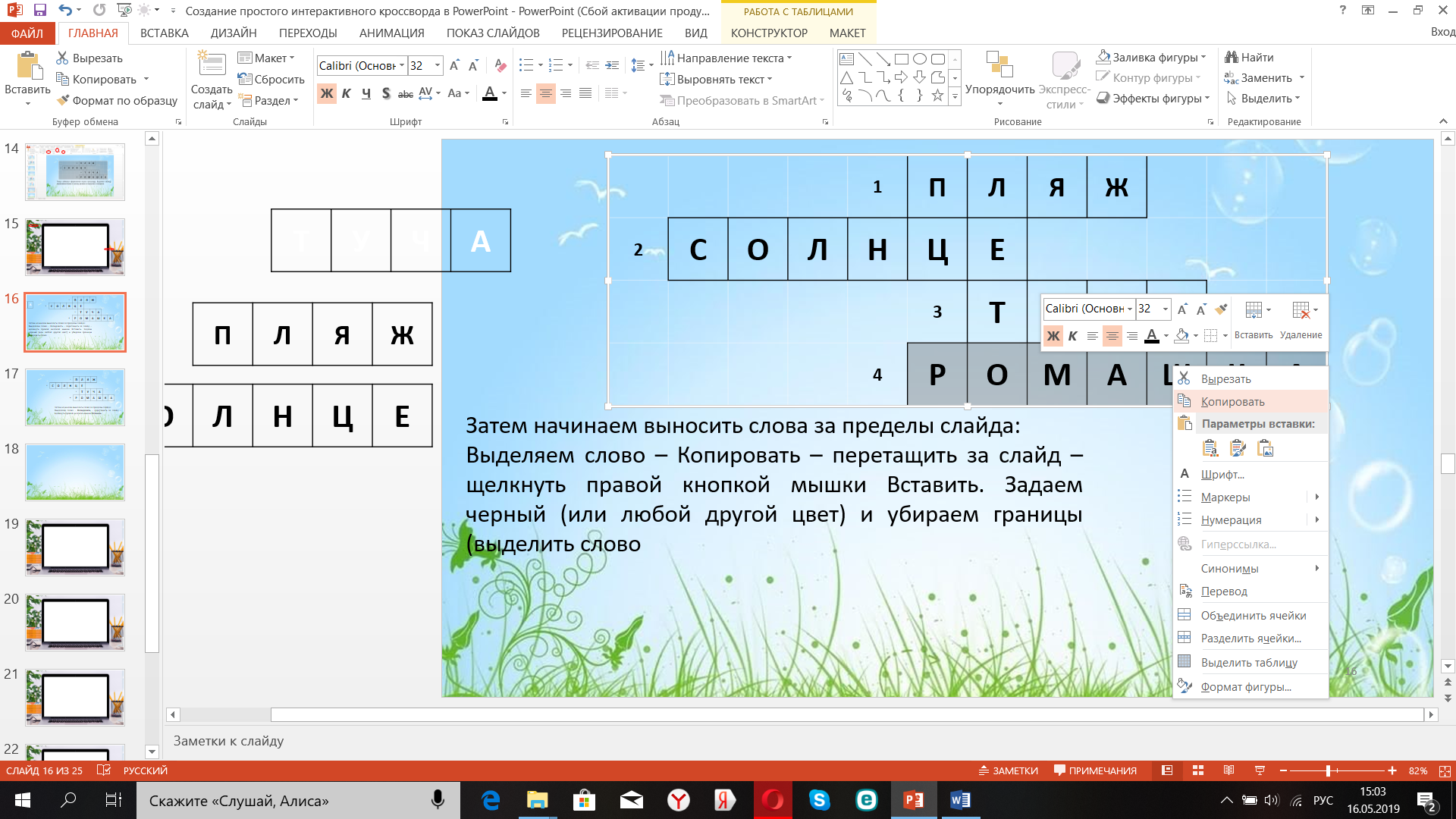 15
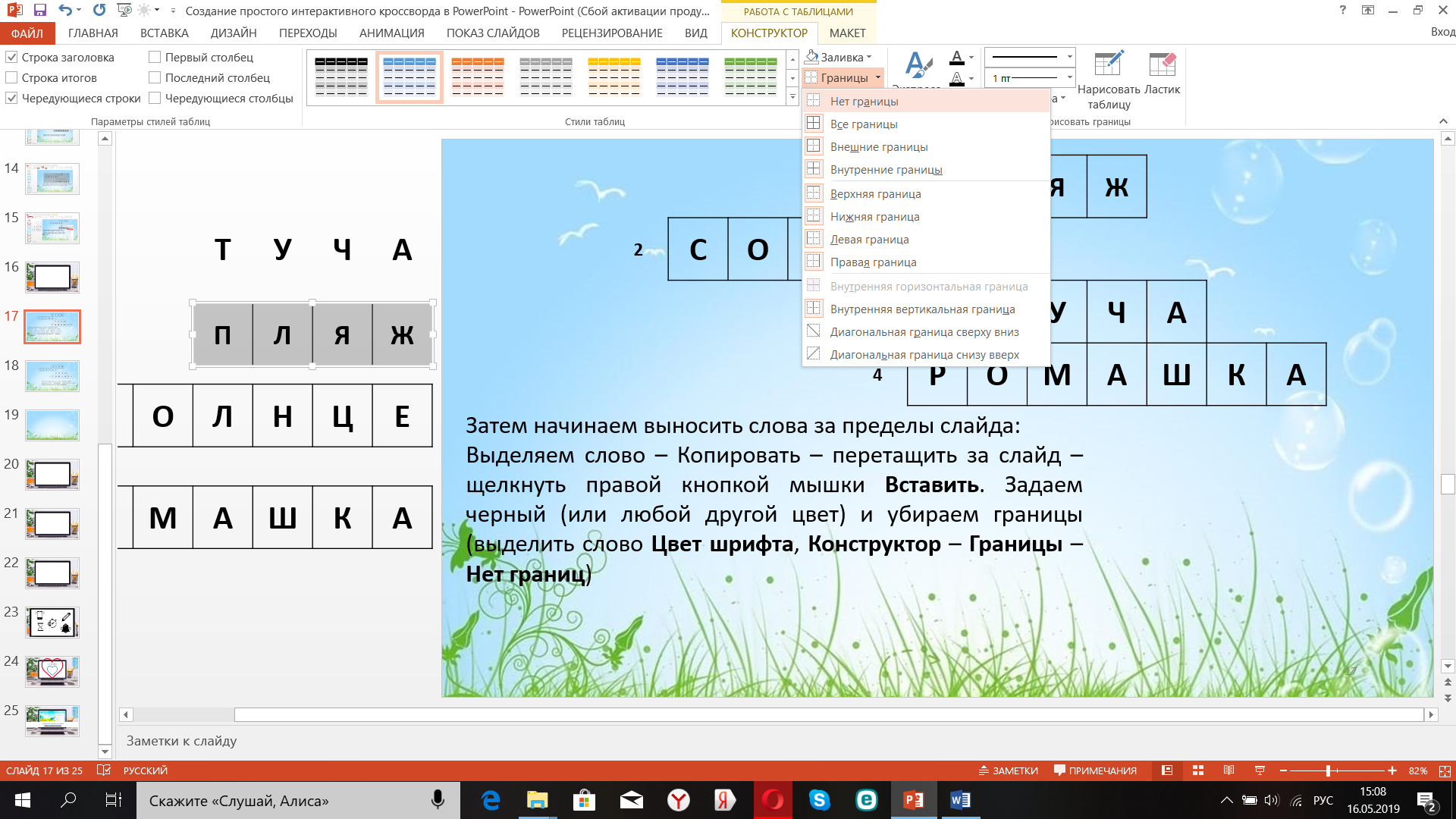 16
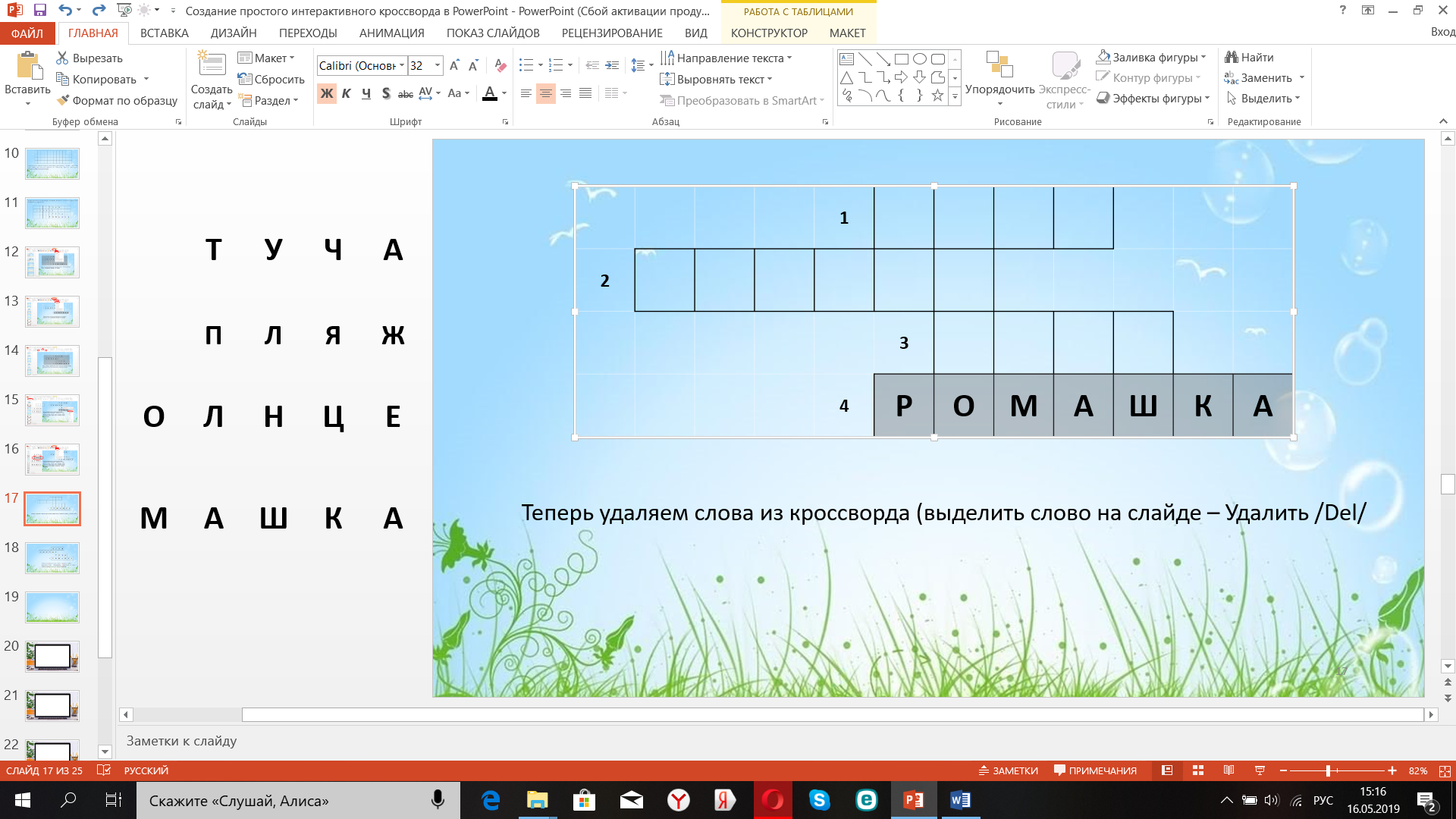 17
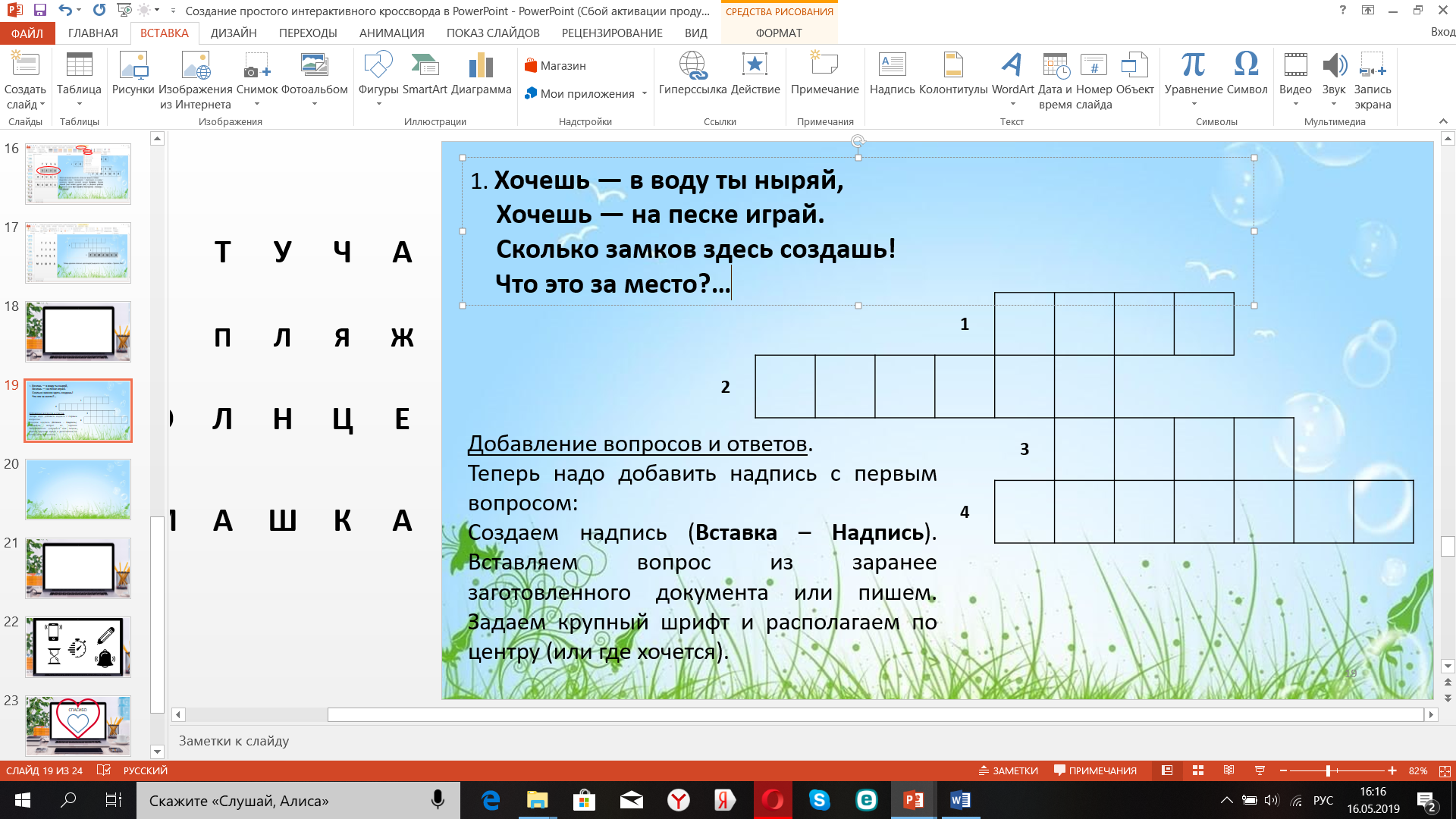 18
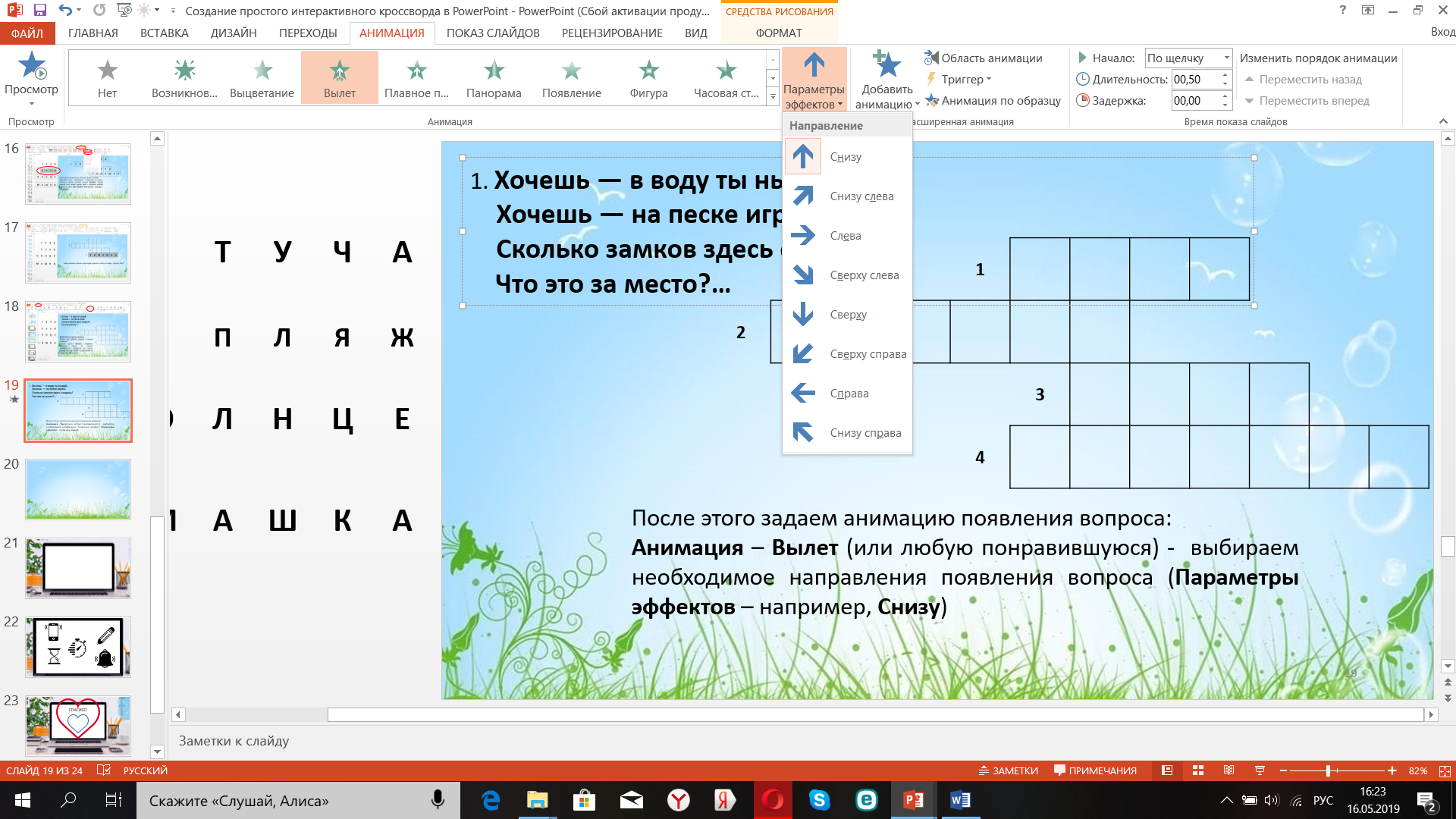 19
1. Хочешь — в воду ты ныряй,    Хочешь — на песке играй.    Сколько замков здесь создашь!    Что это за место?…
20
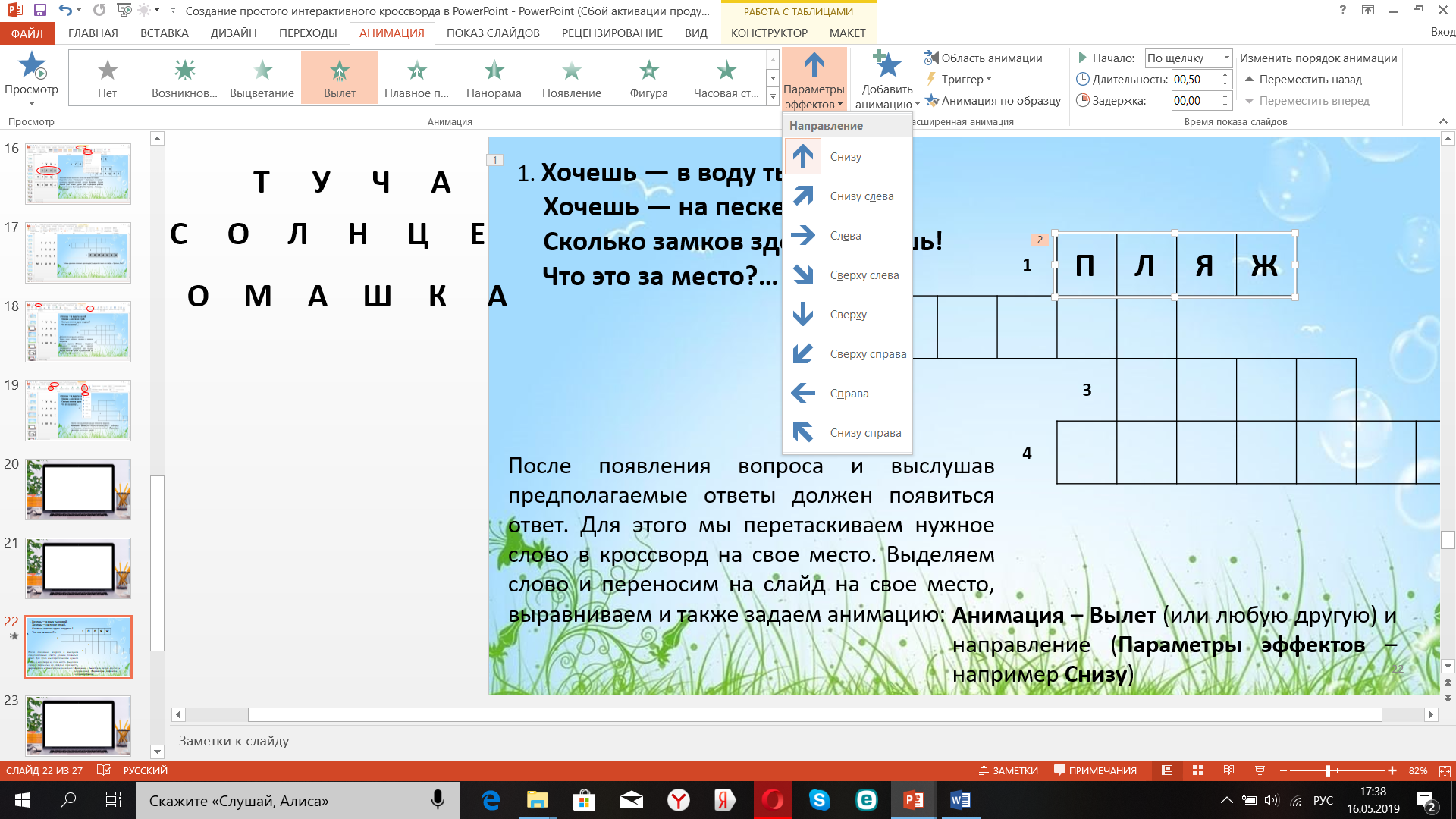 21
1. Хочешь — в воду ты ныряй,    Хочешь — на песке играй.    Сколько замков здесь создашь!      Что это за место?…
После появления вопроса и выслушав предполагаемые ответы должен появиться ответ. Для этого мы перетаскиваем нужное слово в кроссворд на свое место. Выделяем слово и переносим на слайд на свое место, выравниваем и также задаем анимацию:
Анимация – Вылет (или любую другую) и направление (Параметры эффектов – например Снизу)
22
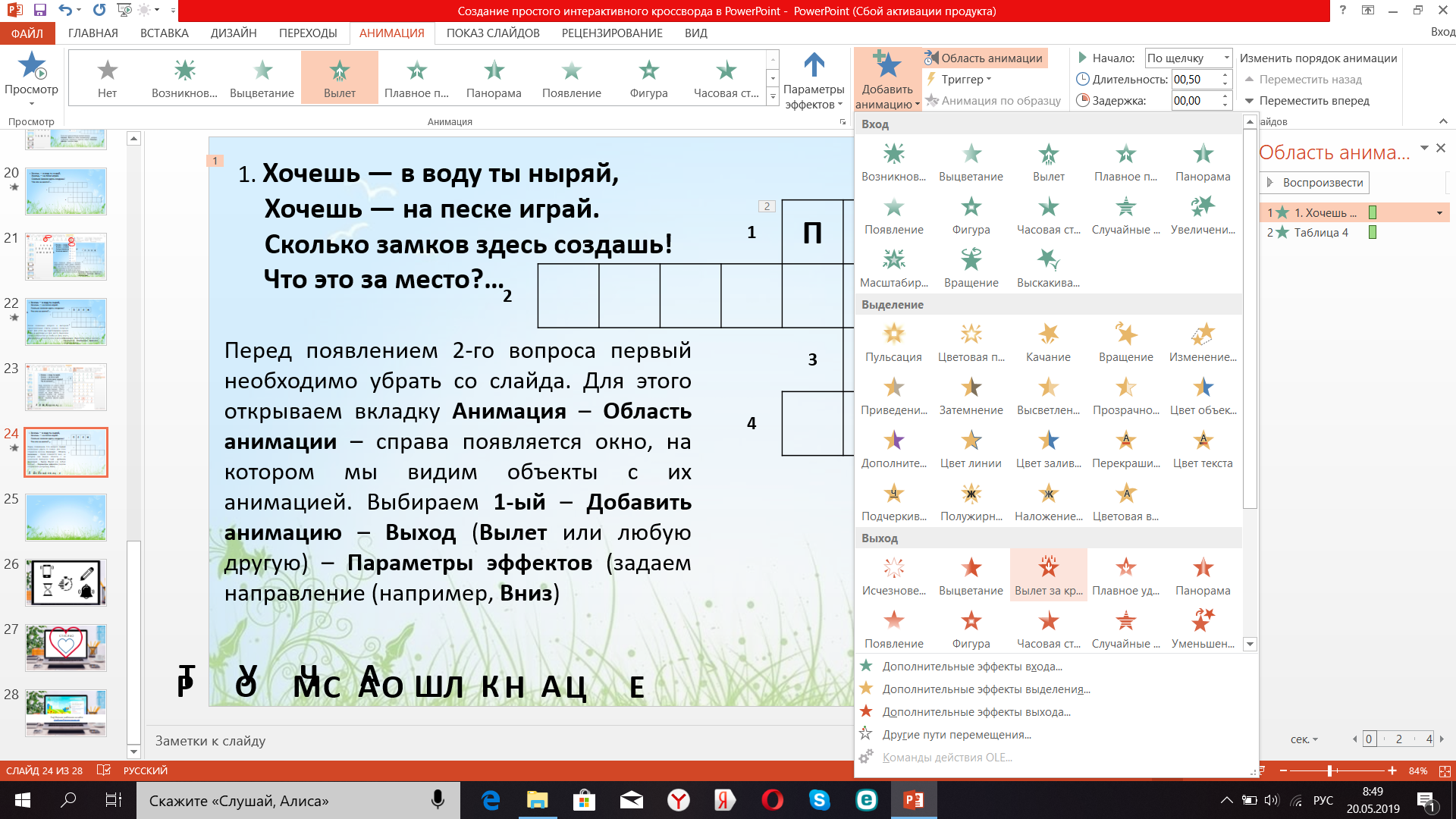 2
1
4
6
3
5
23
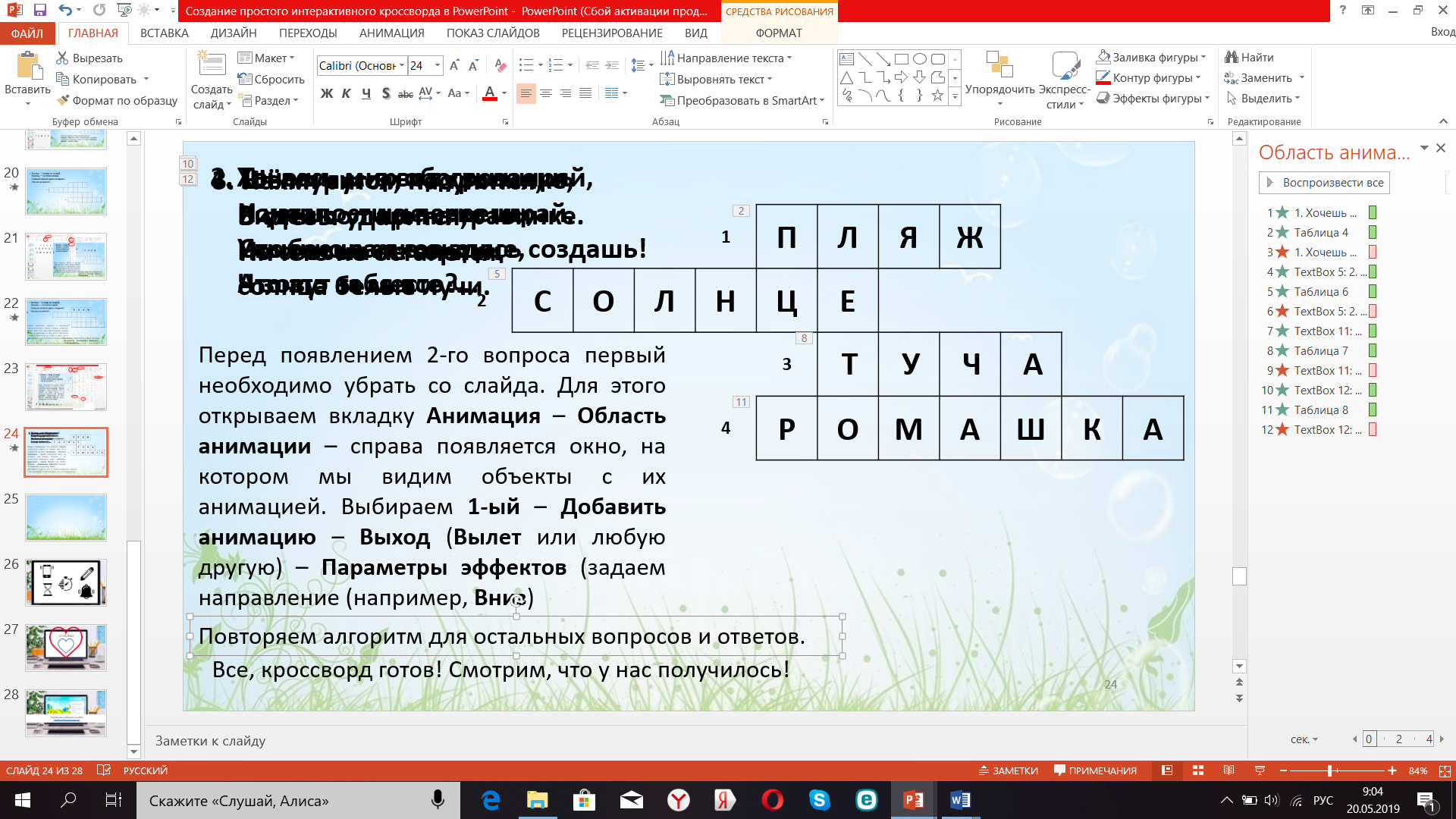 24
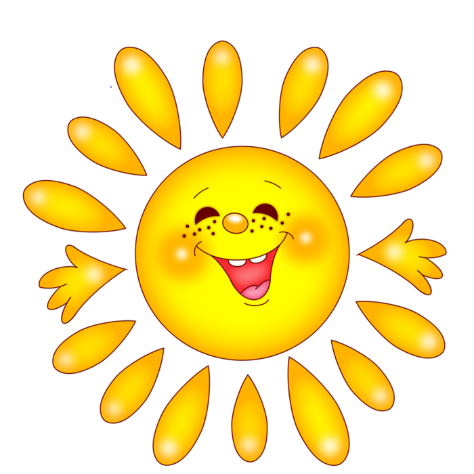 2. Ты весь мир обогреваешь    И усталости не знаешь,    Улыбаешься в оконце,    А зовут тебя все …
4. Шёл я лугом по тропинке,    Видел солнце на травинке.    Но совсем не горячи    солнца белые лучи.
1. Хочешь — в воду ты ныряй,    Хочешь — на песке играй.    Сколько замков здесь создашь!    Что это за место?…
3. Нахмурится, насупится,    В слезы ударится,    Ничего не останется.
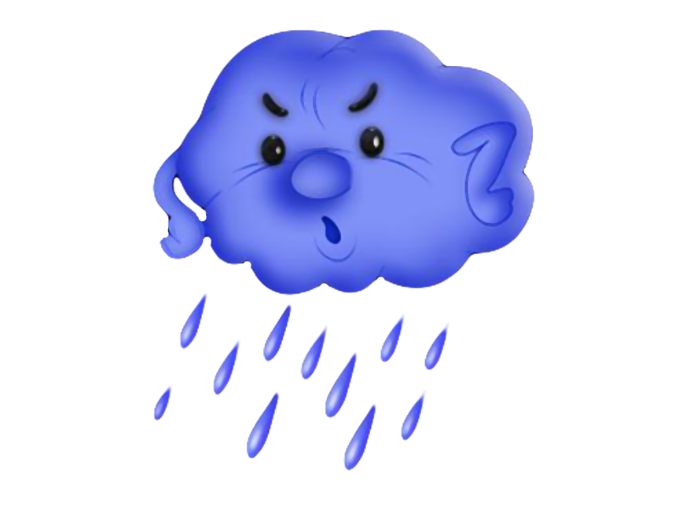 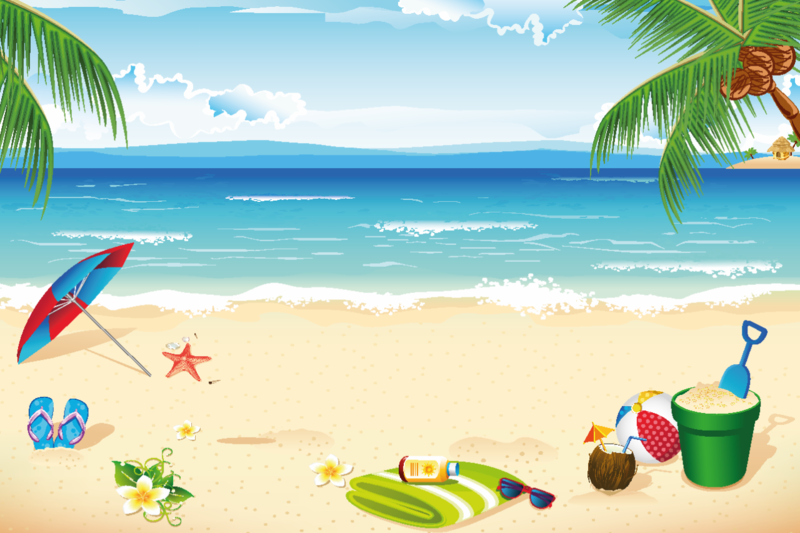 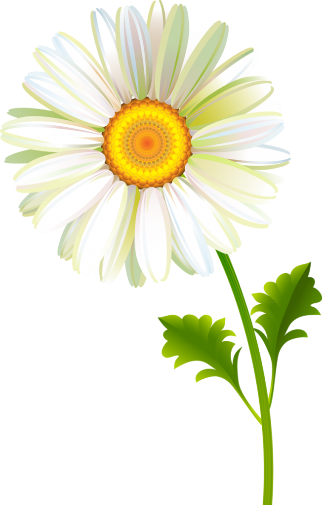 Долгожданная пора!Детвора кричит: Ура!Что ж за радость это?Наступило …
25
СПАСИБО!
Желаю удачи!